Latvijas Atveseļošanas un noturības mehānisma plāna
2.2.1.5.i investīcijas "Mediju nozares uzņēmumu digitālās transformācijas veicināšana"
pasākuma "Mācības mediju nozares speciālistu digitālās kompetences un zināšanu pilnveidošanai" 
projektu iesniegumu sagatavošana un atlase

2024. gada 11. aprīlis
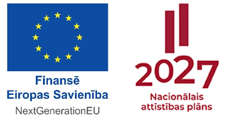 Saturs
Atlases process
Dokumenti un saites projekta iesnieguma (PI) sagatavošanai
PI sagatavošana Kohēzijas politikas fondu vadības informācijas sistēmā (KPVIS)
PI saturs
2
Atlases process - laika grafiks
Precizējumu vērtēšana
PI iesniegšana
Līguma vai vienošanās slēgšana
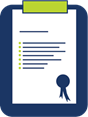 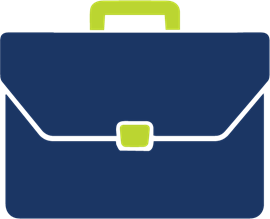 20.03.2024.
izsludināta 
PI atlase

CFLA tīmekļvietnē:
2.2.1.5.i. Mācības mediju nozares speciālistu digitālās kompetences un zināšanu pilnveidošanai | Centrālā finanšu un līgumu aģentūra (cfla.gov.lv)

ES fondu tīmekļvietnē:
2.2.1.5.i. Mācības mediju nozares speciālistu digitālās kompetences un zināšanu pilnveidošanai - ES fondi
22.07.2024.
20.06.2024.
no 
23.07.2024.1
līdz 13.08.2024.2
līdz 13.09.2024.
no
 14.09.2024.
Līguma vai vienošanās slēgšana
Lēmums
Nosacījumu izpilde
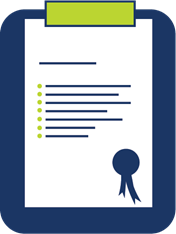 1. Administratīvā procesa likuma 64. panta pirmā daļa paredz, ka CFLA lēmumu par administratīvā akta izdošanu pieņem viena mēneša laikā no projektu iesniegumu iesniegšanas beigu termiņa, taču vērtēšanas termiņš var tikt pagarināts līdz četriem mēnešiem no projektu iesniegumu iesniegšanas brīža, par to paziņojot iesniedzējiem.
2. Vērtēšanas komisija lemj par termiņu, atkarībā no nepieciešamo precizējumu apjoma
3
Atlases process - vērtēšana
! Ja PI atbilst kādam no izslēgšanas kritērijiem (saņem vērtējumu “Jā”), vērtēšanu neturpina – lēmums par noraidīšanu
! Ja PI neatbilst kritēriju prasībām (nesaņem min punktu skaitu), vērtēšanu neturpina – lēmums par noraidīšanu
! Ja PI neatbilst kritērija prasībām (saņem vērtējumu “Nē”), vērtēšanu neturpina – lēmums par noraidīšanu
! PI, kuram pēc rindošanas finansējums nav pietiekams, vērtēšanu neturpina – lēmums par noraidīšanu
4
Atlases process – rindošana
Tiek sarindoti prioritārā secībā, lai noteiktu, vai investīcijas ietvaros ir pieejams finansējums projekta īstenošanai. 

Prioritārā secība tiek veidota, ievērojot nosacījumu, ka, ja vairākiem PI ir piešķirts vienāds punktu skaits, tad prioritāri ir atbalstāms PI, kas saņēmis lielāku punktu skaitu kvalitātes kritērijā:

Nr. 4.5 kompetenču centra darbības stratēģijas saturs apliecina projekta iesniedzēja izpratni par plānoto mediju nozares uzņēmumu attīstības veicināšanu (atbilstoši četriem  apakškritērijiem),

Ja arī par kvalitātes kritēriju 4.5 piešķirts vienāds punktu skaits, priekšroku dod projekta iesniegumam, kuram lielāks punktu skaits piešķirts kvalitātes kritērijā Nr. 4.6. (kompetenču centra darbības stratēģijas saturs apliecina plānoto projekta ietekmi uz gala labuma guvēju konkurētspējas paaugstināšanu),

Ja arī kvalitātes kritērijā Nr. 4.6. ir vienāds punktu skaits, priekšroku dod projekta iesniegumam, kuram lielāks punktu skaits piešķirts par kvalitātes kritērija Nr. 4.4. izpildi (Projekta iesniedzēja pieredze kompetenču centra darbības stratēģijas īstenošanas jomā.)
PI, kuri:
neatbilst izslēgšanas kritērijiem 
Nr.1.1, Nr. 1.2  –
vērtējums “Nē”
atbilst izslēdzošajam vispārīgajam atbilstības kritērijam 
Nr. 2.3 un izslēdzošajam specifiskajam atbilstības kritērijam 3.2– vērtējums “Jā”
sasniedz noteikto minimālo punktu skaitu kvalitātes kritērijos
Nr. 4.2-4.6
ir izvērtēti atbilstoši kvalitātes kritērijam Nr. 4.1
5
Atlases process – lēmuma pieņemšana
6
Dokumenti un saites PI sagatavošanai
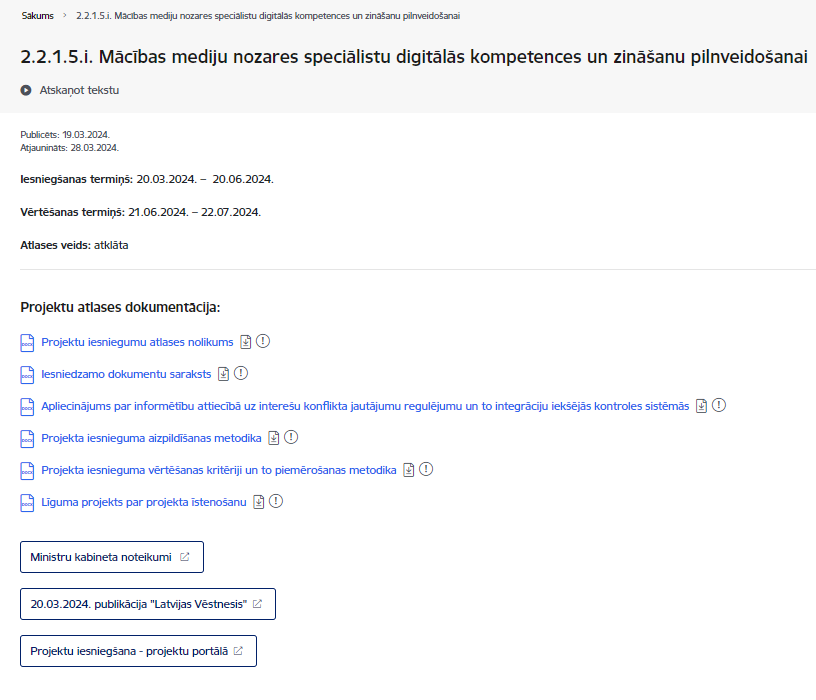 Atlases nolikums, t.sk.:
Iesniedzamo dokumentu saraksts un PI pielikuma veidne
Projektu iesniegumu vērtēšanas kritēriji un to piemērošanas metodika
Projekta iesnieguma aizpildīšanas metodika
Līguma par projekta īstenošanu (projekts)

+ saite uz MK noteikumiem
+ saite uz projektu portālu KPVIS
+ kontaktinformācija konsultācijām
7
Dokumenti un saites PI sagatavošanai
Ministru kabineta 
20.02.2024. noteikumi Nr.113 
“Eiropas Savienības Atveseļošanas un noturības mehānisma plāna 2.2. reformu un investīciju virziena "Uzņēmumu digitālā transformācija un inovācijas" 2.2.1.5.i. investīcijas "Mediju nozares uzņēmumu digitālās transformācijas veicināšana" pasākuma "Mācības mediju nozares speciālistu digitālās kompetences un zināšanu pilnveidošanai" īstenošanas noteikumi” 
(MK noteikumi)

https://likumi.lv/ta/id/349950
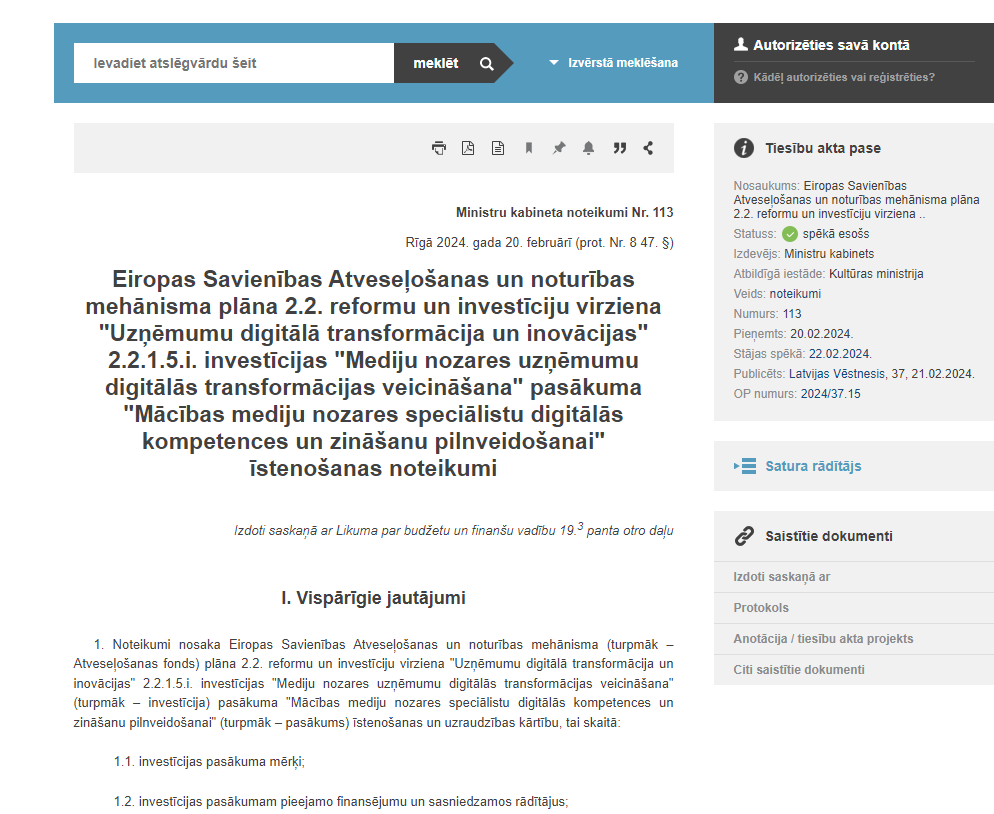 8
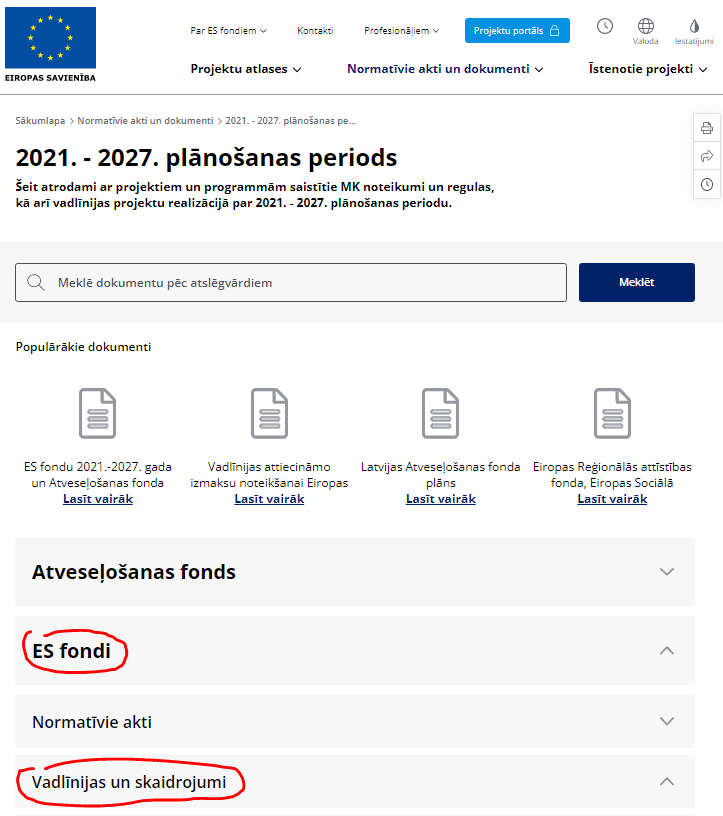 Dokumenti un saites PI sagatavošanai
Savukārt vietnē esfondi.lv pieejamas vadlīnijas publicitātes pasākumu nodrošināšanai:

ES fondu 2021.-2027. gada un Atveseļošanas fonda komunikācijas un dizaina vadlīnijas
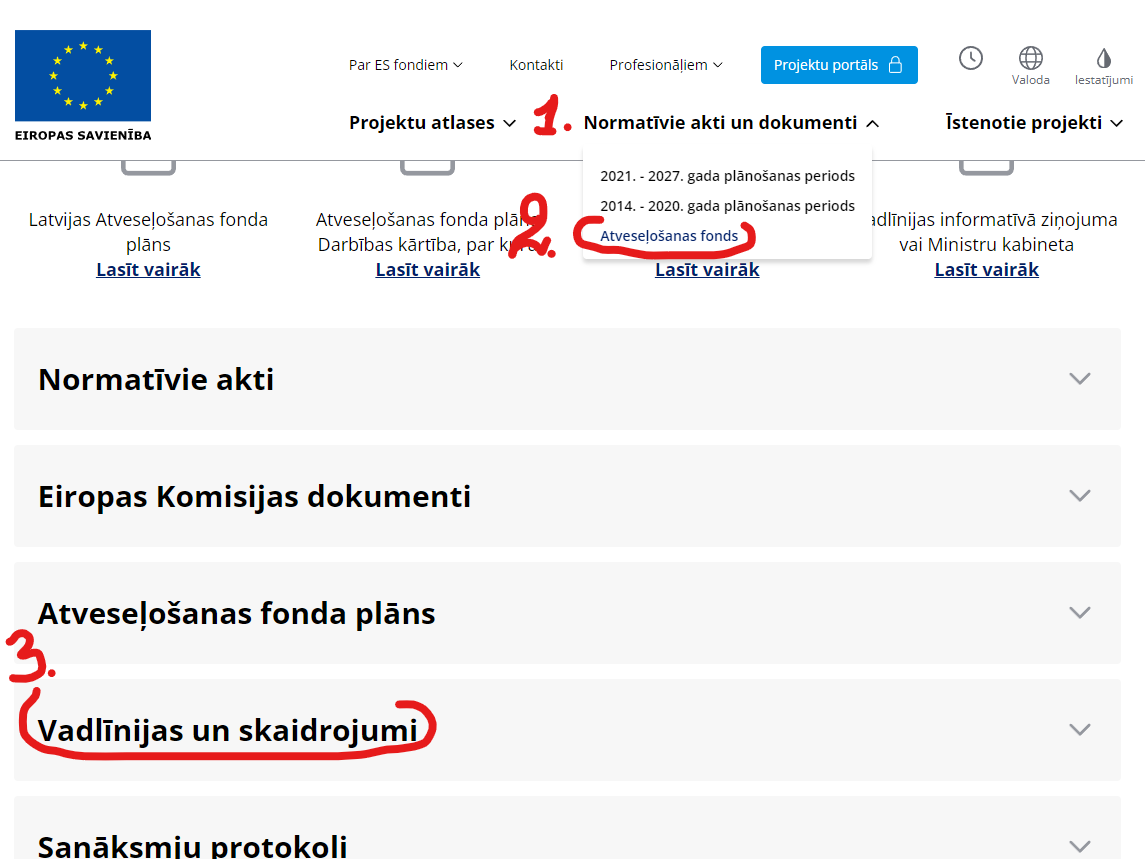 9
PI sagatavošana KPVIS
Projekta iesniegumu sagatavo un iesniedz Kohēzijas politikas fondu vadības informācijas sistēmas (KPVIS AF) e-vidē, aizpildot norādītos datu laukus un pievienojot visus nepieciešamos pielikumus
Autorizācija KPVIS pieejama tikai ar Vienotās pieteikšanās moduļa (VPM) paaugstinātas drošības autentifikācijas rīkiem, t.i., autentifikācija ar e-parakstu vai eID vai e-paraksts Mobile.

KPVIS darbība tiek nodrošināta Eiropā un ASV. 

No Latvijas IP adresēm KPVIS pieejams visu laiku, savukārt no citiem reģioniem pieejams tikai darba dienās, darba laikā no plkst. 8:00 līdz 20:00 (nav pieejams – sestdien, svētdien un ārpus darba laika)
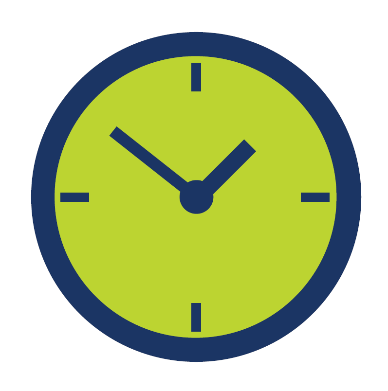 Projekta iesniegumu iesniegšana
www.projekti.cfla.gov.lv 
20.03.2024. –  20.06.2024.
Informācija, pamācības par e-vides lietotāju tiesību iegūšanu, jaunā Līguma forma un tiesību veidlapa ir pieejama CFLA tīmekļvietne  - https://www.cfla.gov.lv/lv/par-e-vidi 
KPVIS elektroniskā lietotāju rokasgrāmata - https://elrg.cfla.gov.lv
Informācija par lietotāju pārvaldību - https://www.cfla.gov.lv/lv/kpvis-lietotaju-parvaldiba 
E-vides atbalsta tālrunis - +371 20003306
10
PI sagatavošana KPVIS
Projekta iesniegšanas termiņa kontrole
PI lejupielādes iespēja
PI sadaļas:
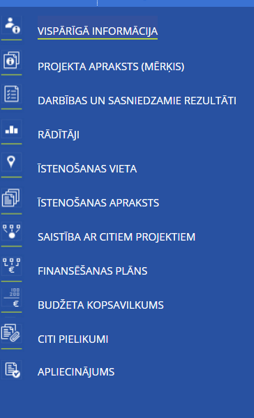 Paskaidrojošie paziņojumi
Automātiska datu aizpildīšana
11
PI sagatavošana KPVIS
12
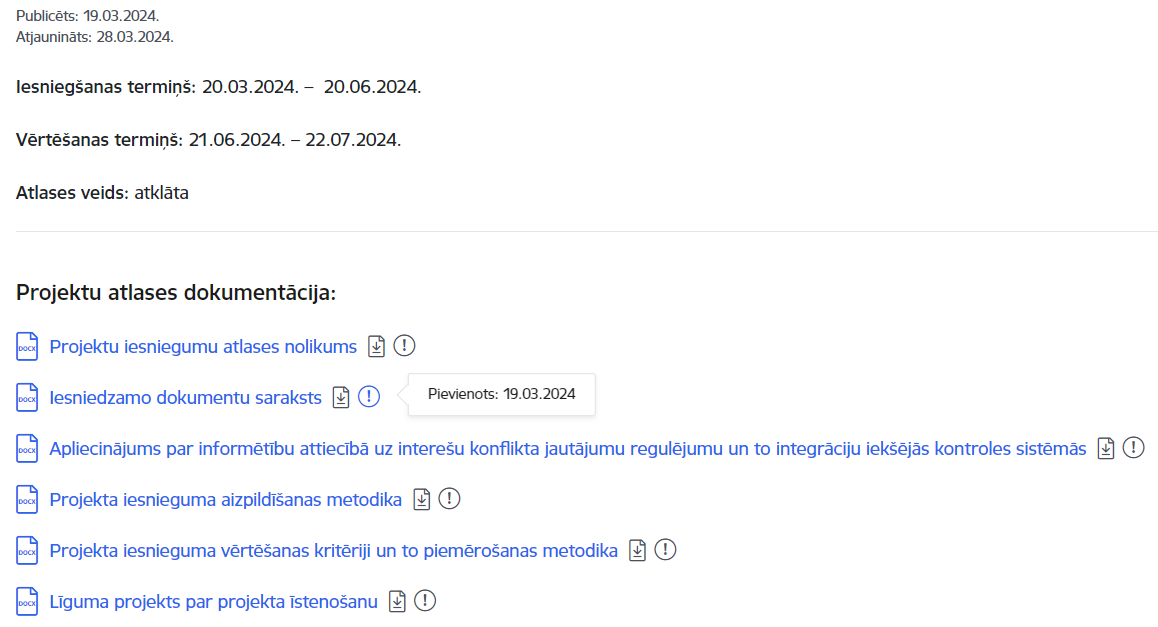 PI saturs - veidlapa
“Eiropas Savienības Atveseļošanas un noturības mehānisma plāna 2.2. reformu un investīciju virziena "Uzņēmumu digitālā transformācija un inovācijas" 2.2.1.5.i. investīcijas "Mediju nozares uzņēmumu digitālās transformācijas veicināšana" pasākuma "Mācības mediju nozares speciālistu digitālās kompetences un zināšanu pilnveidošanai" īstenošanas noteikumi” 
veidlapas aizpildīšanas skaidrojums
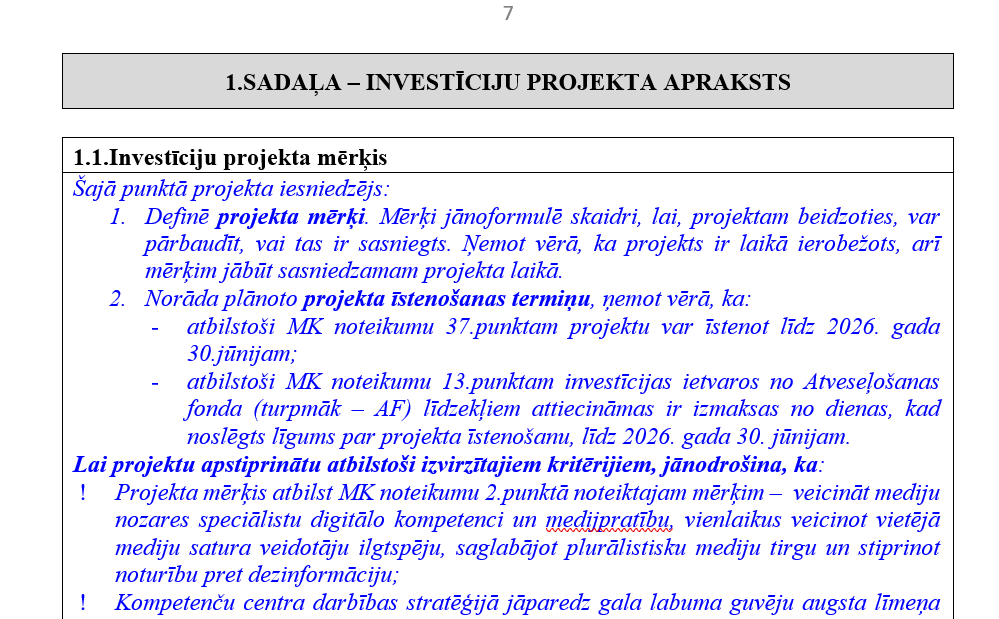 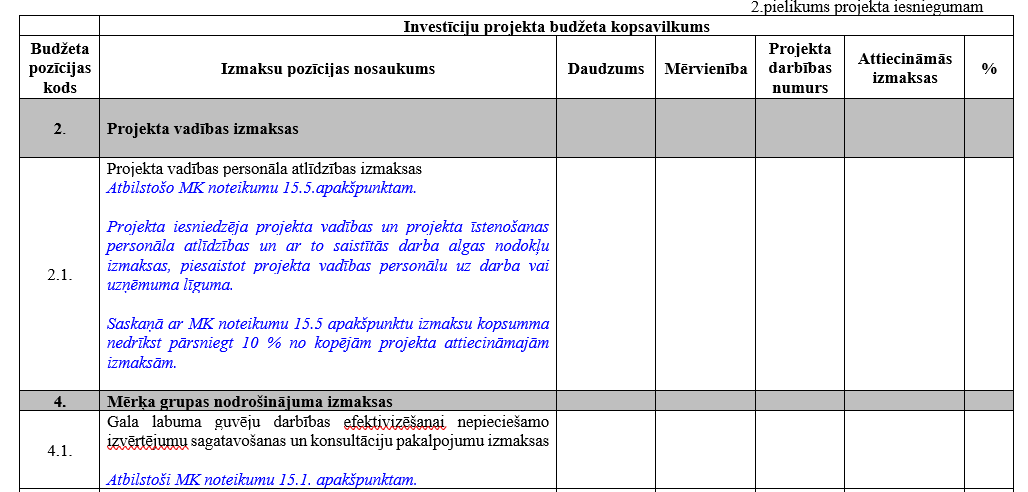 13
PI saturs - pielikumi
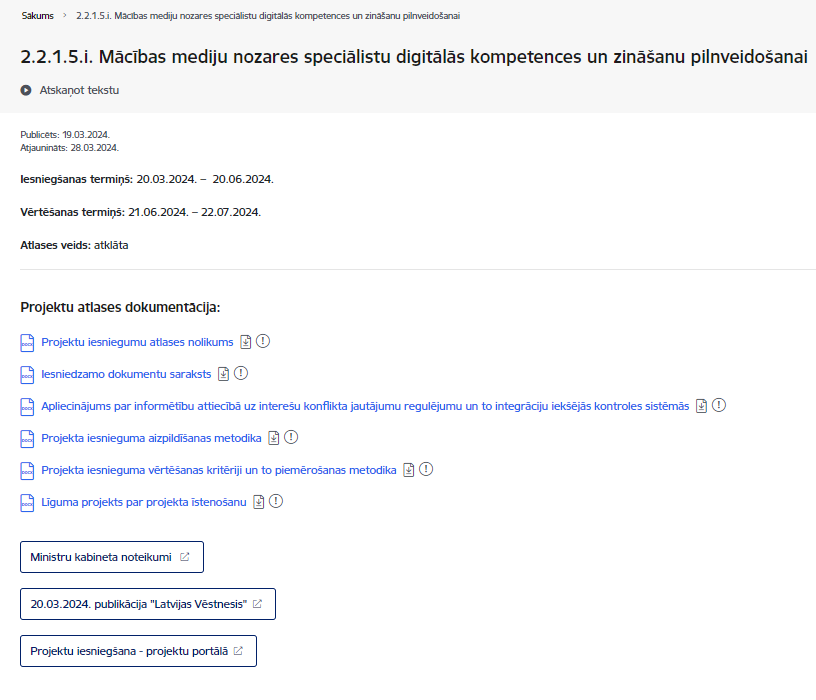 PI pievienojamo dokumentu saraksts - Atlases nolikuma 1.pielikums “Iesniedzamo dokumentu saraksts un projekta iesnieguma pielikumu veidne”
un
PI pielikumu veidne
https://www.cfla.gov.lv/lv/2-2-1-5-i-k-1
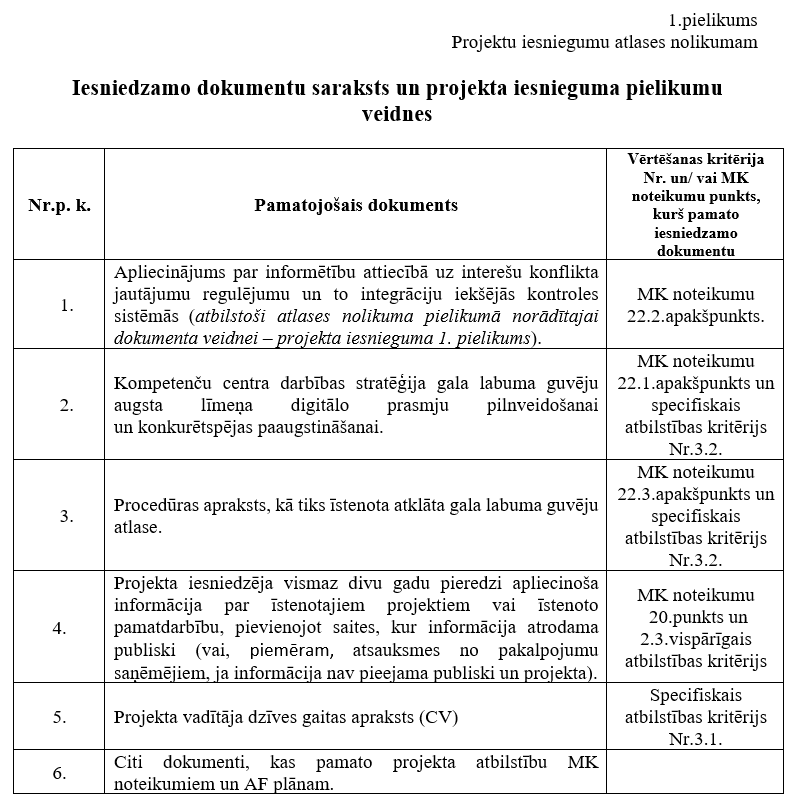 14
PI saturs - pielikumi
Apliecinājums par informētību attiecībā uz interešu konflikta jautājumu regulējumu un to integrāciju iekšējās kontroles sistēmās
.edoc – ar drošu elektronisko parakstu parakstīts dokuments, kas satur parakstītāja informāciju un laika zīmogu
15
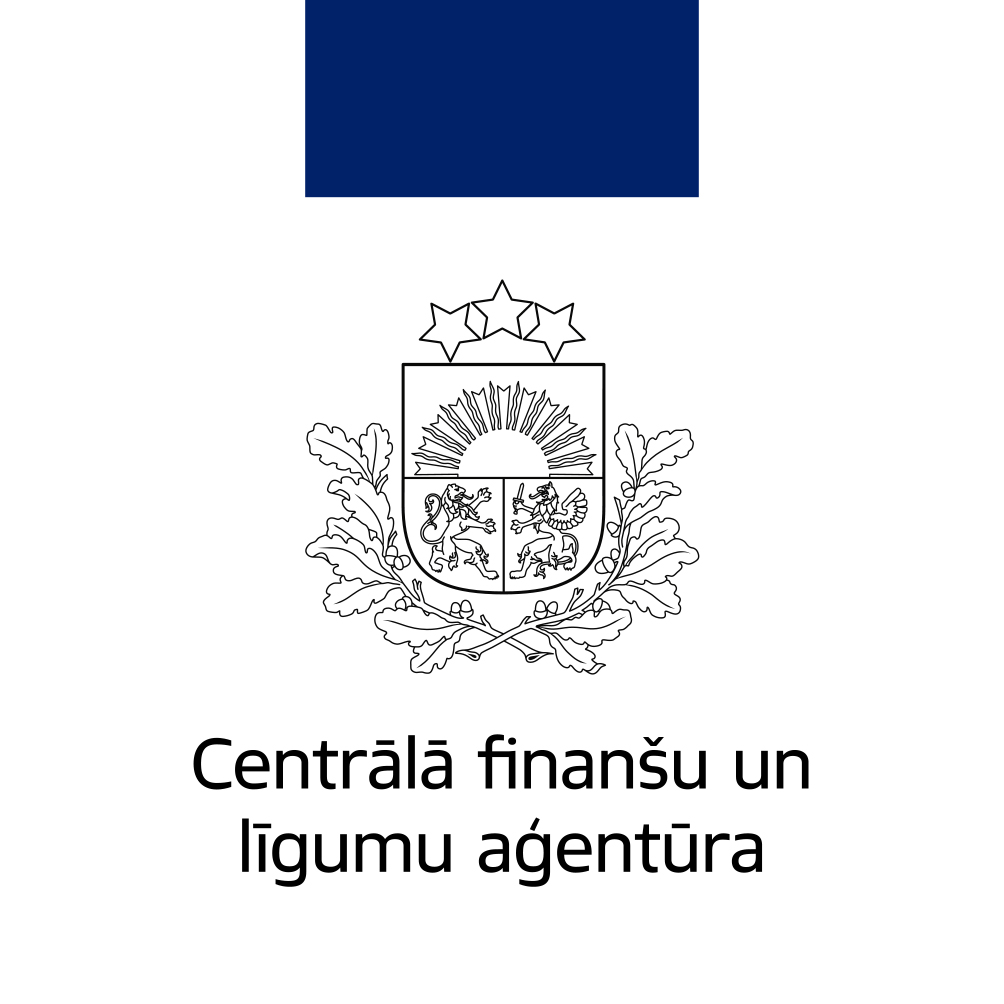 Pateicos par Jūsu uzmanību 
un vēlu izdošanos PI sagatavošanā!

Anda Ellēna-Alēna
Nemateriālo investīciju projektu atlases nodaļas vadošā eksperte
e-pasts: anda.ellena-alena@cfla.gov.lv 
tālr.nr.: 20035706
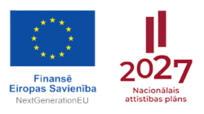